Working with openXDA
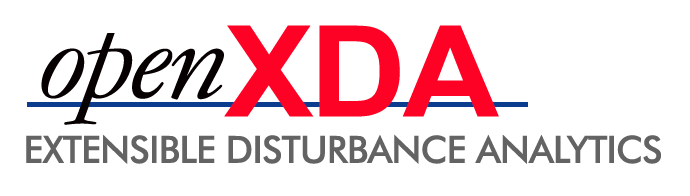 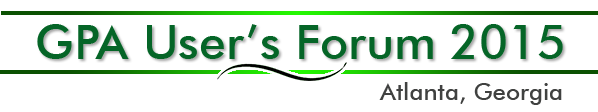 Objective
To provide a deep dive into openXDA’s components and constructs to demonstrate openXDA’s adaptability and ease of addition of new processes.
Overview
What is openXDA?
A back-office automated service to automatically process and analyze event and trending data from transmission and distribution metering – DFRs and PQ metering
openXDA – PQ / DFR Dualism
PQ – Largely distribution focused
Single line monitoring
Self-describing configuration in PQDIF
Data may be collected by MDM systems
Event and trending data
DFR – Largely transmission focused
Multiple lines monitored
Meter configuration information (channel mapping) required
Only event data, typically as COMTRADE files
openXDA Components
Installer for the openXDA service
Core service (includes File Watcher, logging and notification components)
Administrator’s remote console
Database (MS SQL Server)
Configuration management / loader tools
openXDA Overview
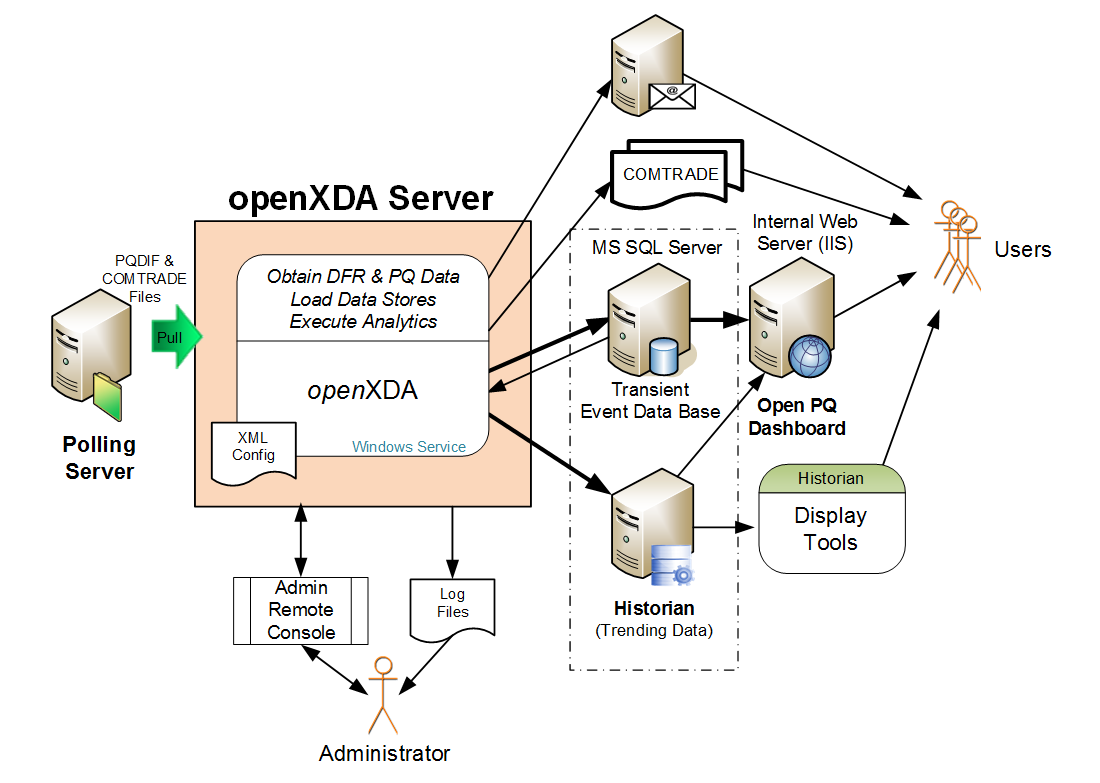 openXDA Data
openXDA Inputs
Configuration Data
Meter name and location
Meter channel definitions
Line parameters
Waveform Data
COMTRADE 
PQDIF
EMAX (native format)
SEL .eve  (SEL-251, SEL-351, Sel-421 relays)
openXDA Data
Event Data
Time Domain
Event attributes
Event segments attributes
Waveform
Frequency Domain
Cycle data – Full-set of RMS and synchronous component values for each full cycle of data on the waveform
openXDA Data
Event Analysis Data
Sags/Swells
Duration
Magnitude
Faults
Type
Inception time
Duration
Distance
Prefault current
Fault current
Postfault current
openXDA Data
Trending Data
Daily Values
Min, Max, Average
Hourly Values
Min, Max, Average
Full Resolution Values
Min, Max, Average
openXDA Data
Trending Alarm Data
Data Quality – Engineering reasonableness
Latched
Unreasonable (high/low limits)
Incongruent (max > average > min)
Off-Normal – Hour-of-week 3 sigma excursions
Custom Alarms
openXDA Outputs
Analytic results saved in data base
Automated notifications
COMTRADE
Line centric
Includes both input and analytics cycle data
COMTRADE Output is Line Centric
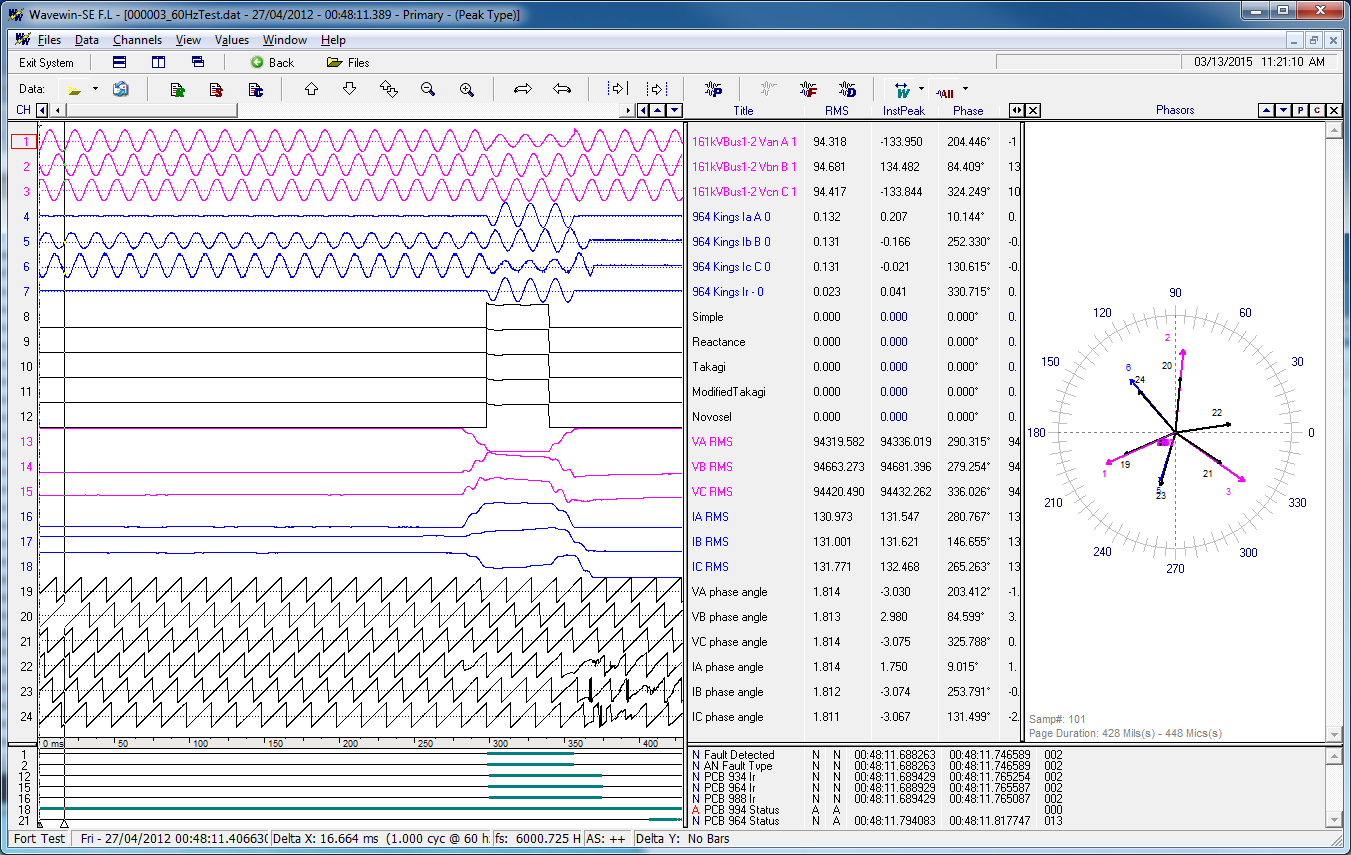 Version 1.3 Example Email
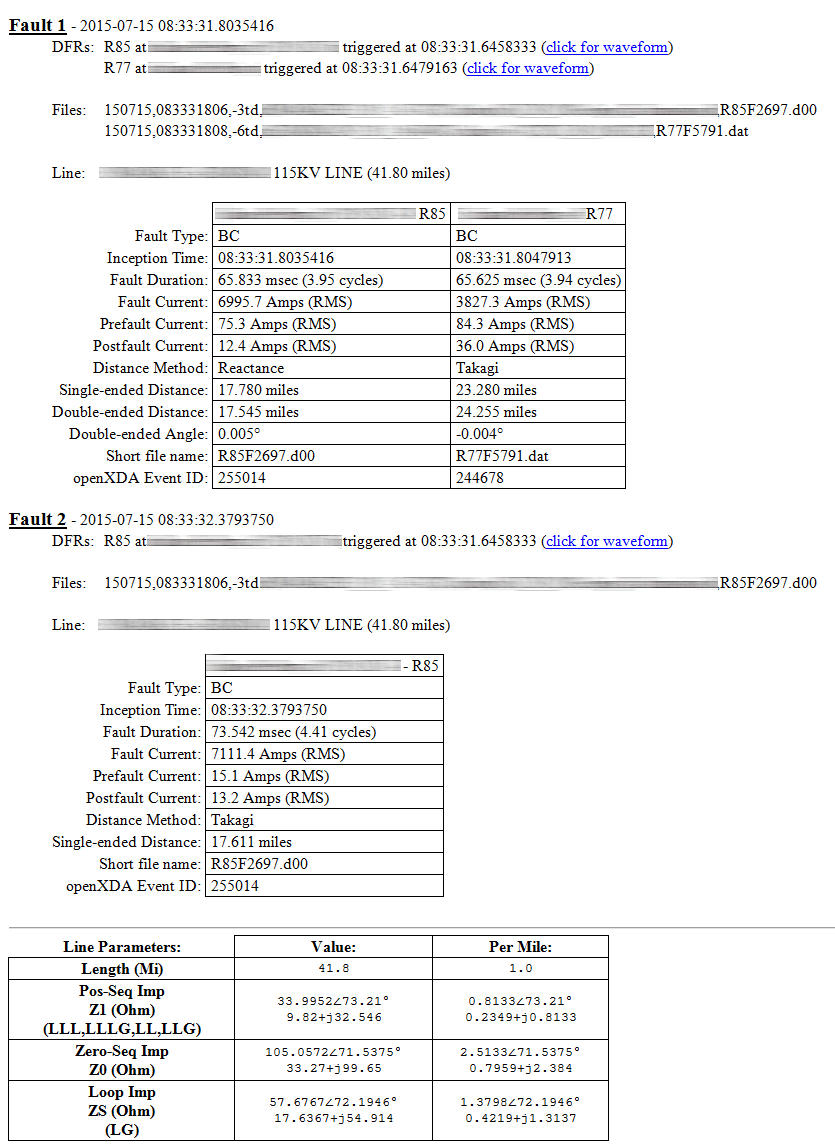 openXDA Remote Admin Console
Real-time monitoring of status log
Interact with service through commands
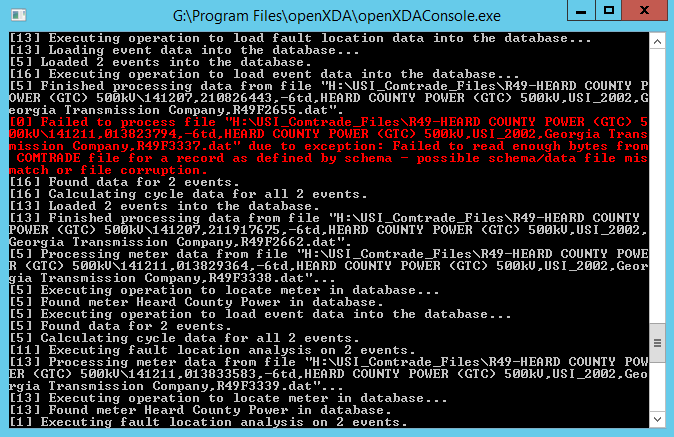 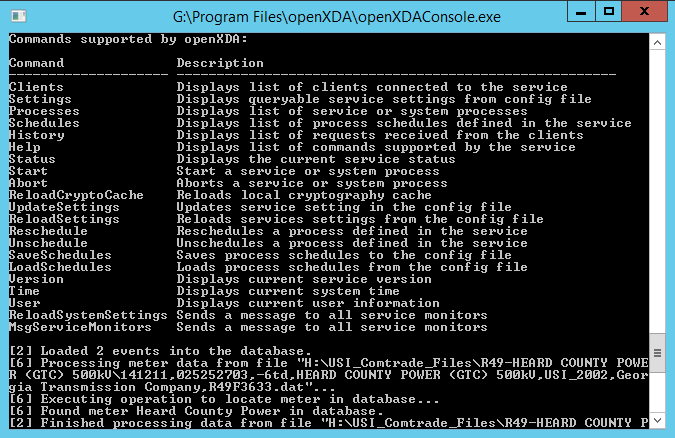 openXDA Logging
Text File-Based Logging
Status Log (key messages)
Error Log 
Assembly, class, method
Stack trace
Exception type and message
Debug Log – All status, most error and copious additional messages
DB Logging
For analytics, easily searchable/reportable record of files processed and errors encountered
What is the open PQ Dashboard?
The presentation layer PQ data housed in openXDA.
The openPQ Dashboard has been primarily funded by EPRI with extensions and contributions provided by others.
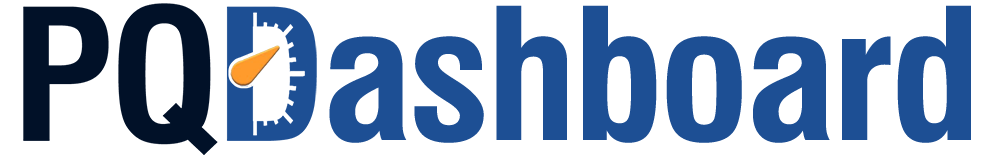 Event Data Display
Selectable
Views
Powerful Date
Controls
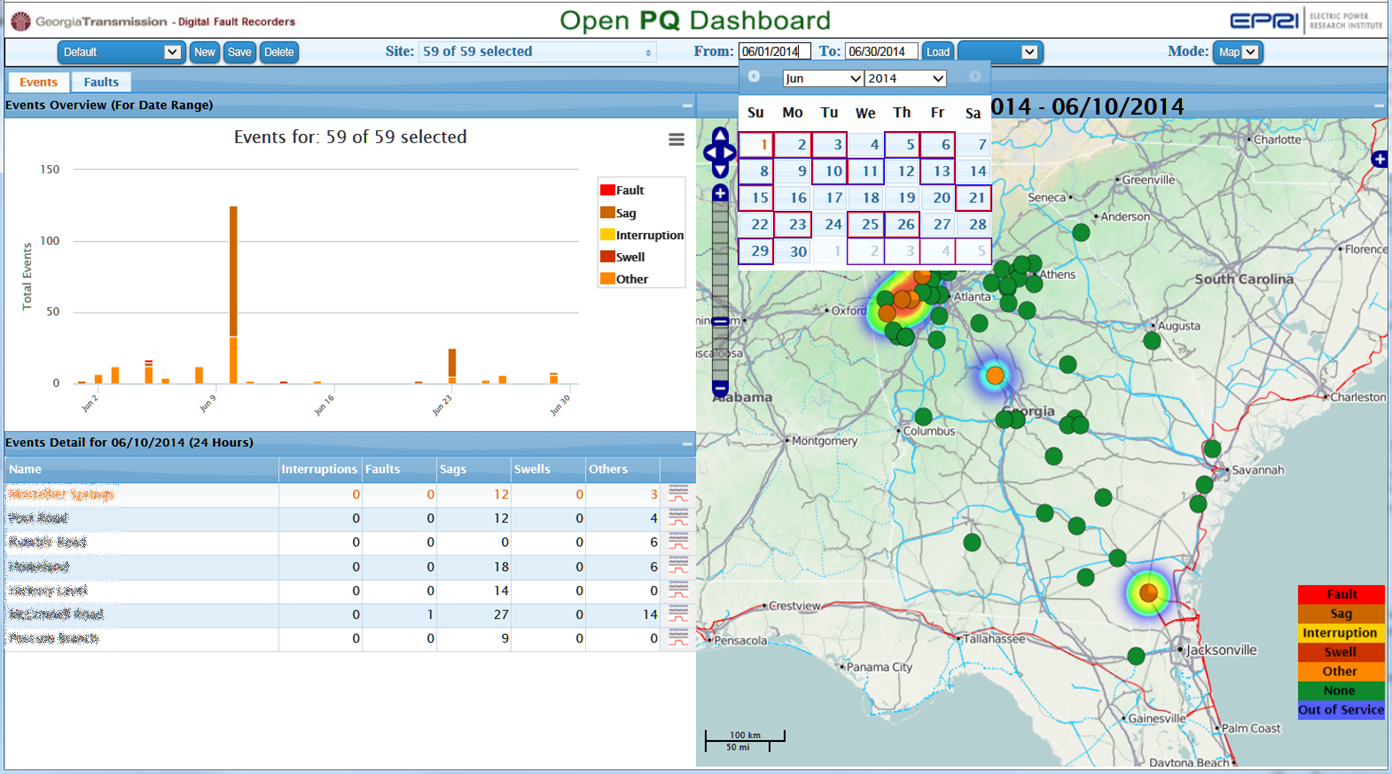 Event Count and
Type by Date
Event Count Heat Map
Event Type
Site Location
Event Count and
Type by Site for
Selected Date
Link to
Event Detail
Version 0.7
Fault Data Display
Powerful Date
Controls
Selectable
Views
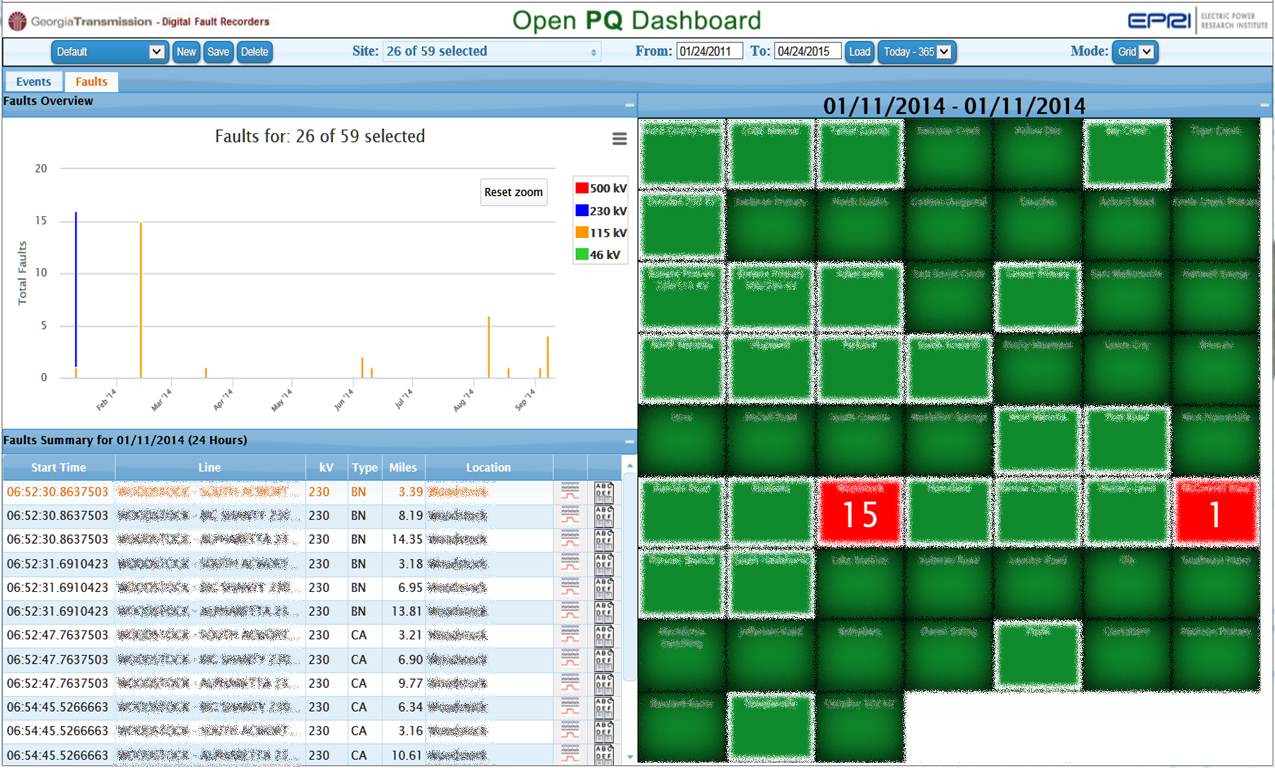 Fault Count
By kV CLASS
Fault Count
By Site
Fault Summary
By Time for
Date Range
Links to
Fault Detail
Version 0.7
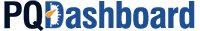 Fault Waveform Detail
Select Any Event
From Specified Date
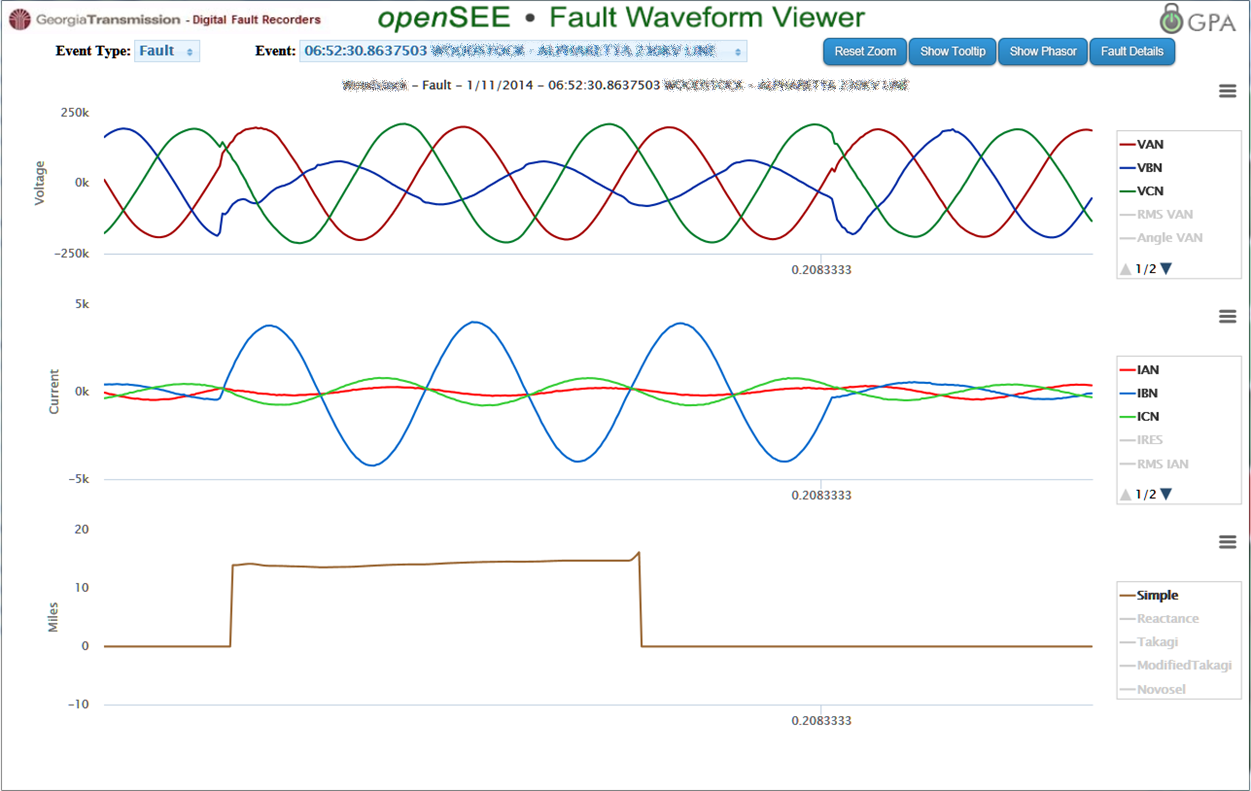 Select Fault
And Event Time
Instantaneous,
RMS, Phasor Curves
Fault Distance Calculation
Over the entire fault
Zoom / Scroll Axis
Values Displayed at Cursor Location
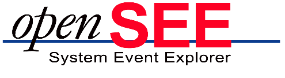 Fault Detail Report
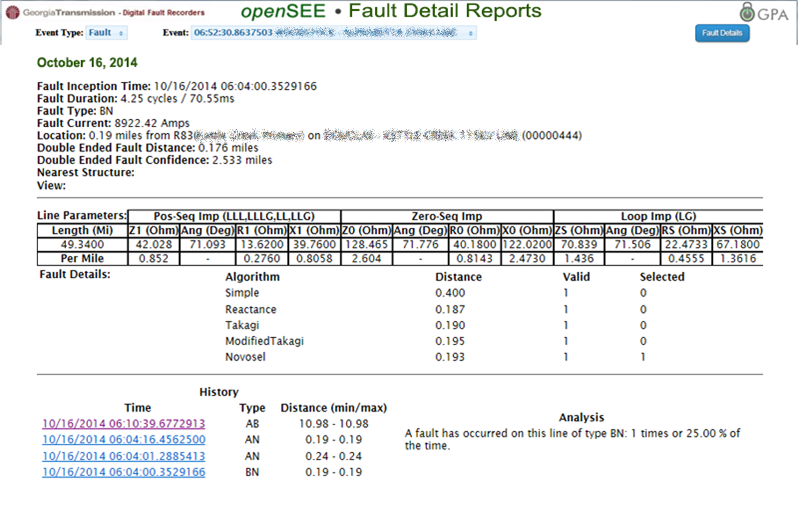 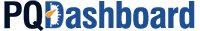 Trending Data Display
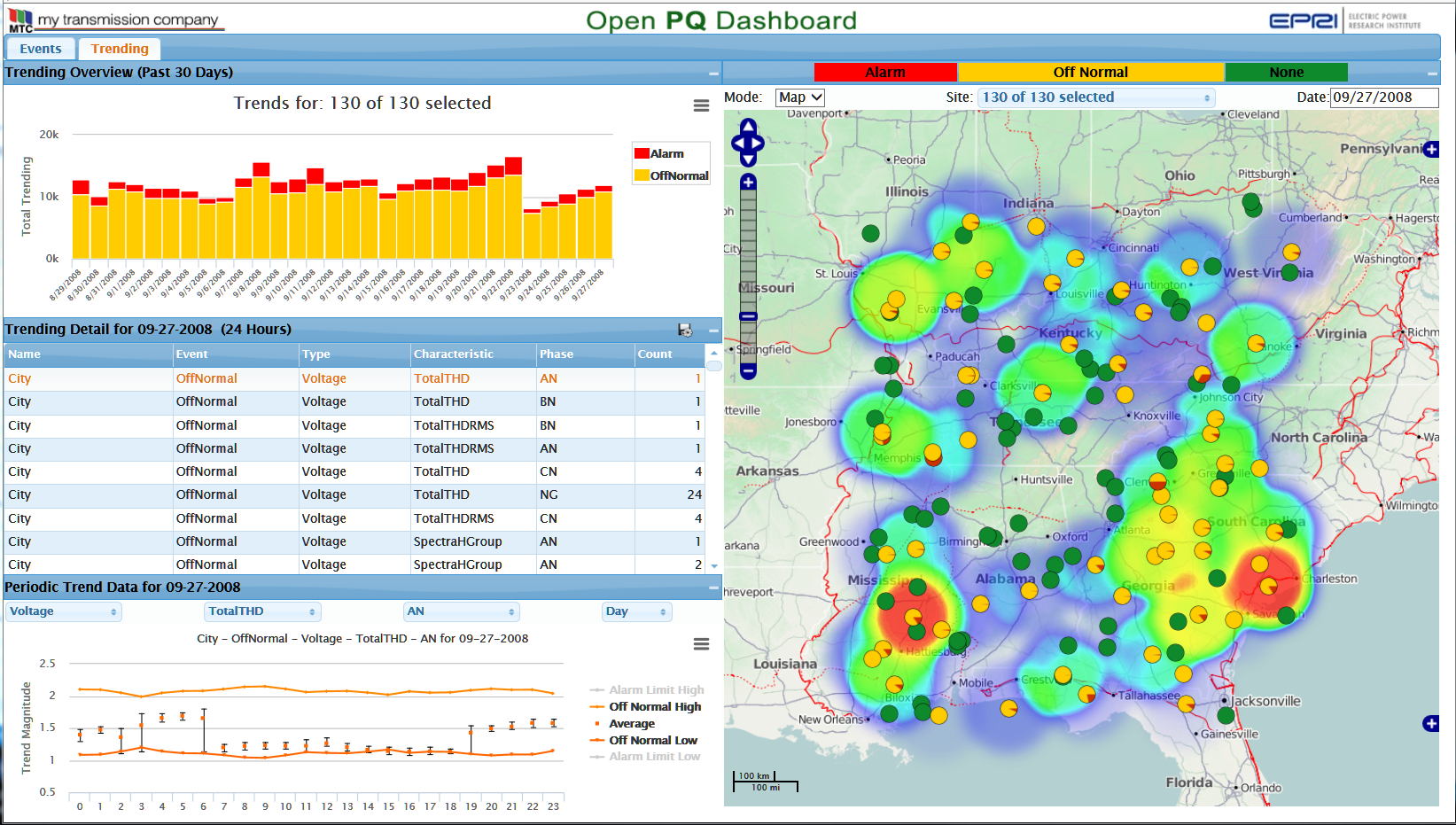 Version 0.7
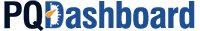 Provides a separate Windows service platform for analytics based on the openXDA database.
Designed with integration in mind. Write analytics on another platform, such as Matlab, and integrate the results into openXDA.
Distributing analytics to separate Windows services allows for sandboxing analytics to prevent potentially unsafe code from compromising the openXDA platform.
PQ Investigator Integration
PQ Investigator tolerance curves indicate the failure points of equipment based on voltage magnitude and duration.
Automatically determine after an event, such as a voltage sag, what equipment might have been affected by the disturbance.
View the list of affected equipment in the PQ Dashboard.
PQ Investigator Integration
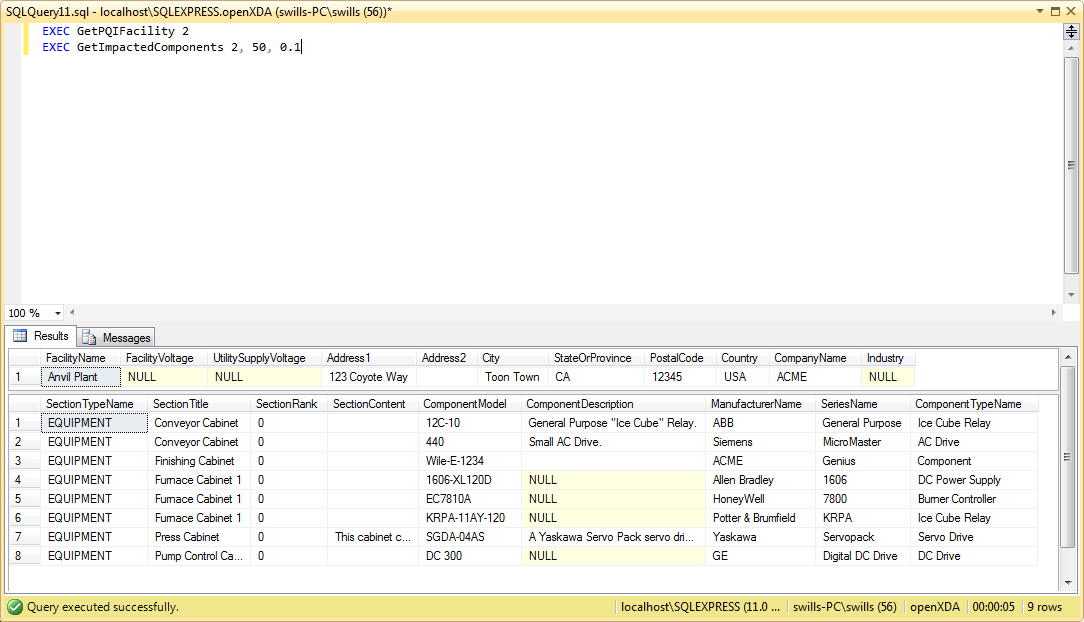 The Deep Dive
openXDA is an Automation Platform
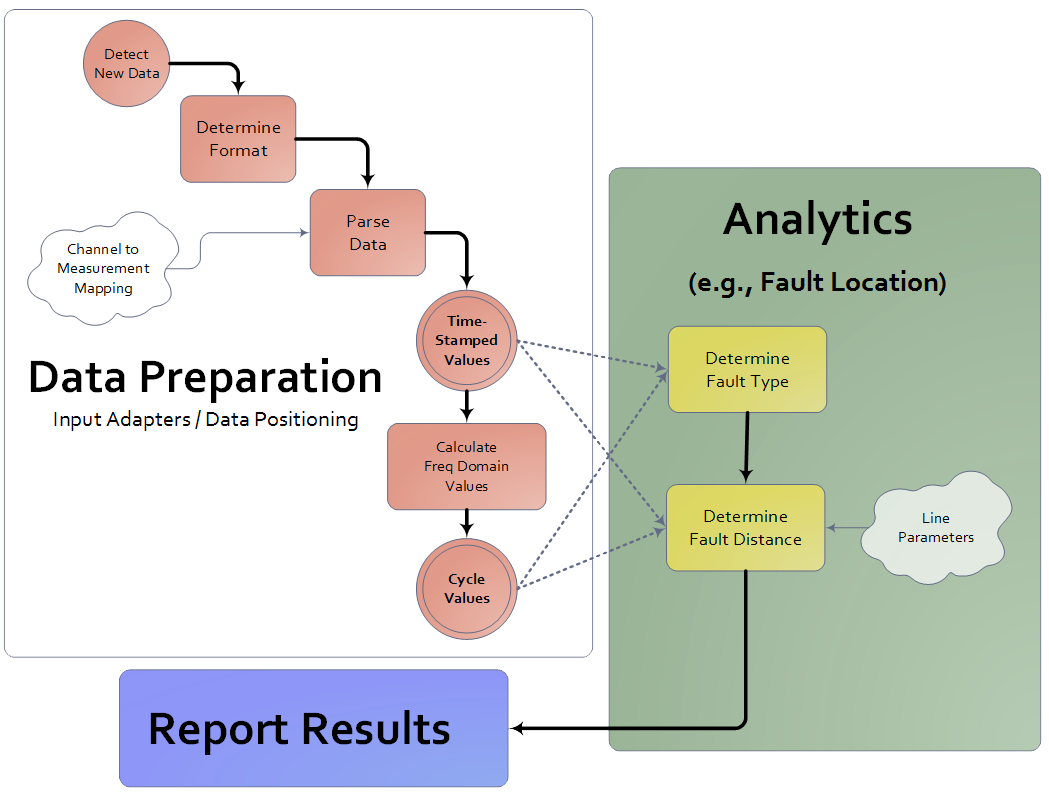 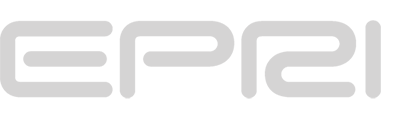 Highlight 1
The processes executed by openXDA are database driven.
openXDA Constructs
ConfigurationLoader
Load configuration updates from configuration source
DataReader
Read data from files
DataOperation
Perform data analysis and load results into database
DataWriter
Provide results and notifications to external systems
openXDA Inputs
Configuration Data
Meter name and location
Meter channel definitions
Line parameters
Waveform Data
COMTRADE 
PQDIF
EMAX (native format)
SEL .eve  (SEL-251, SEL-351, Sel-421 relays)
openXDA Event and Soft Configuration Data
openXDA Data
MS SQL server required (2012 or later)

Easy to understand collection of tables with procedural interface layer
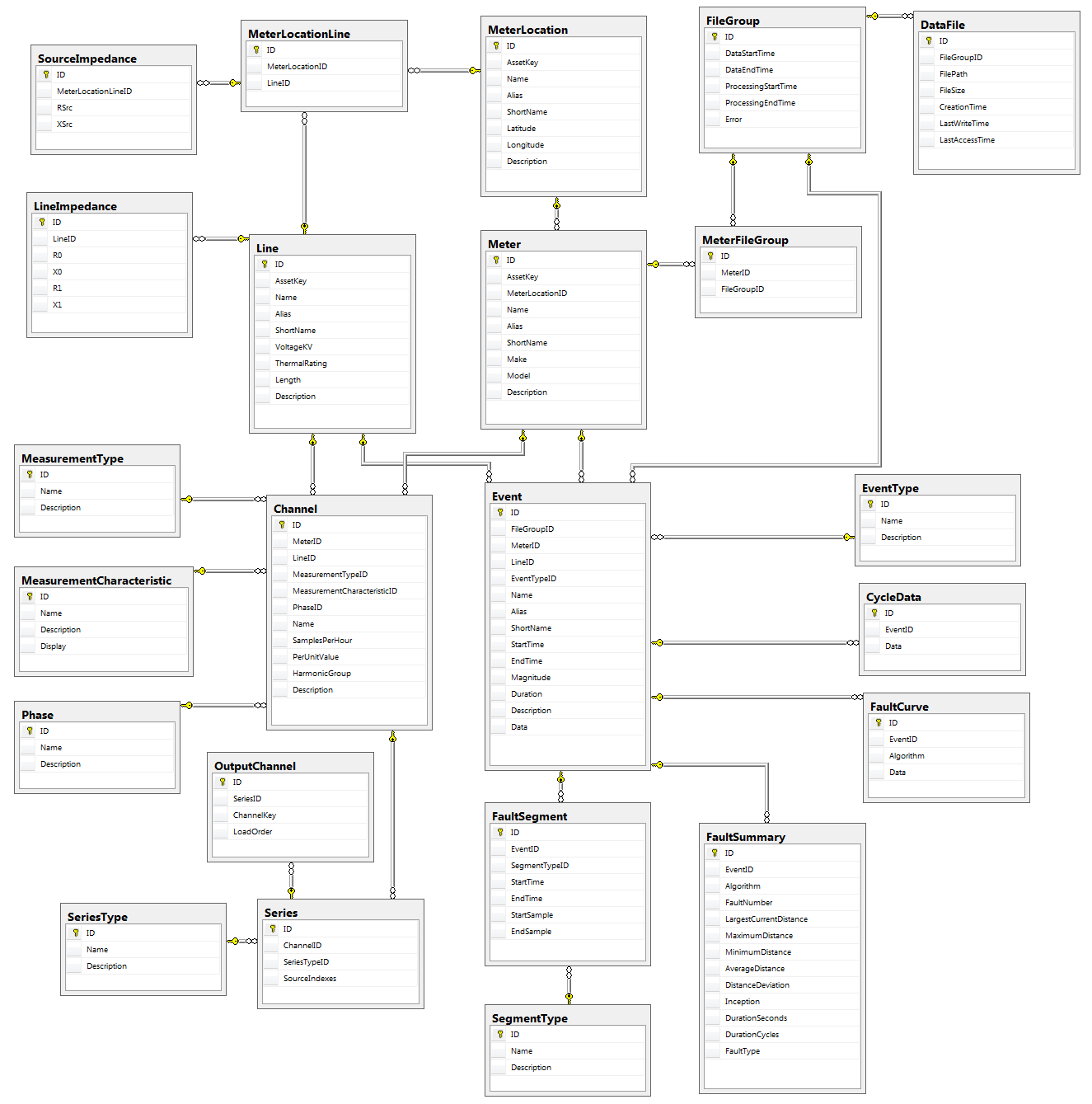 ConfigurationLoader
The ConfigurationLoader interface allows you to…
Automatically load configuration from an external configuration data source on a timer
Manually load configuration via the remote system console
ConfigurationLoader
IConfigurationLoader interface
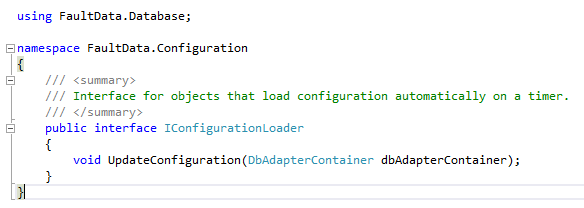 ConfigurationLoader
Example ConfigurationLoader
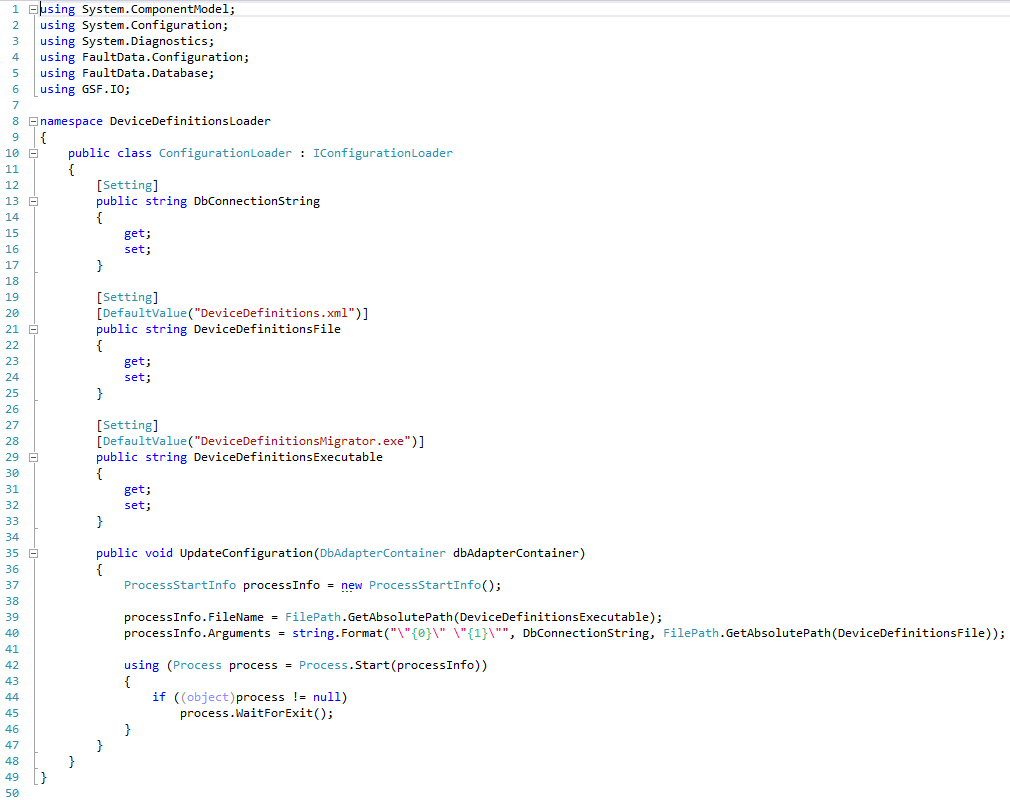 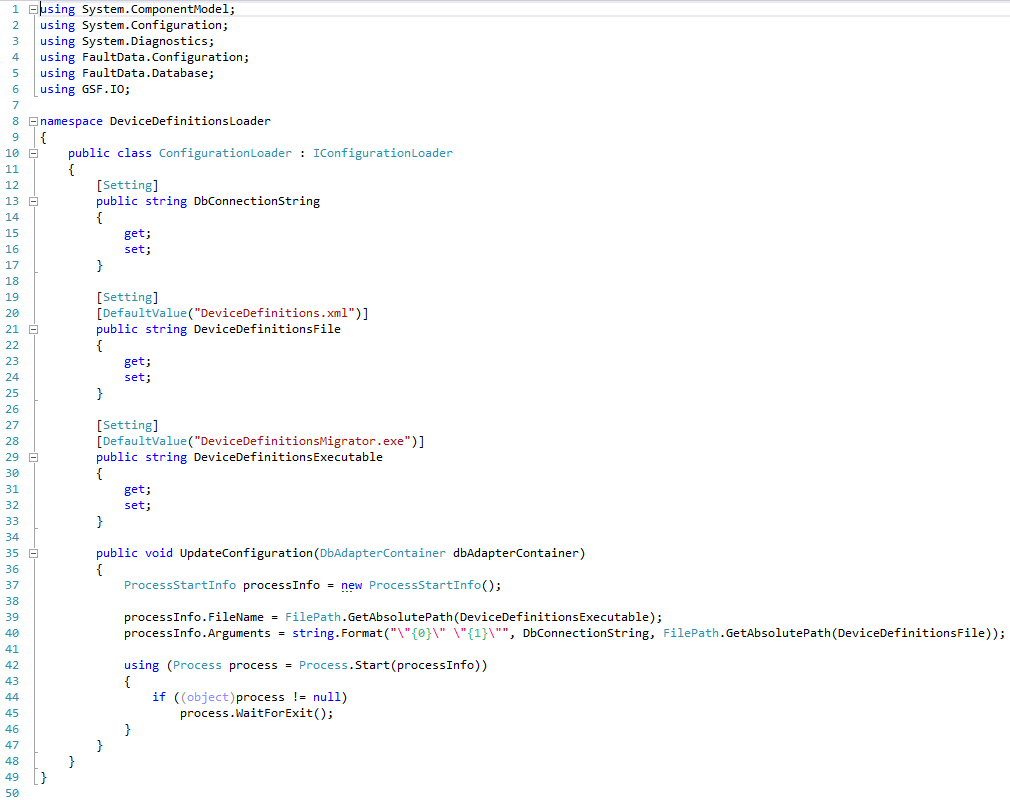 ConfigurationLoader
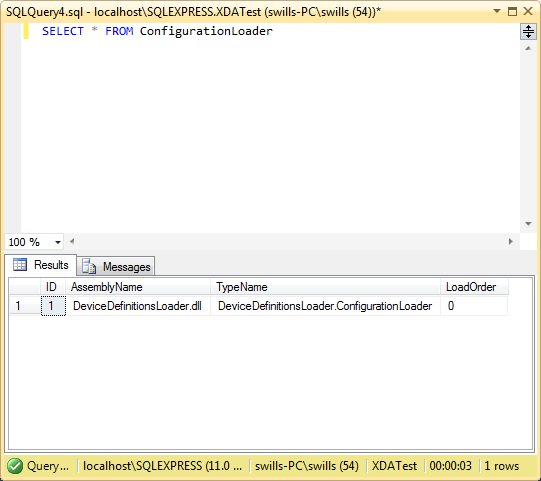 Highlight 2
A console application can be used to remotely monitor and control the openXDA service.
Console Commands
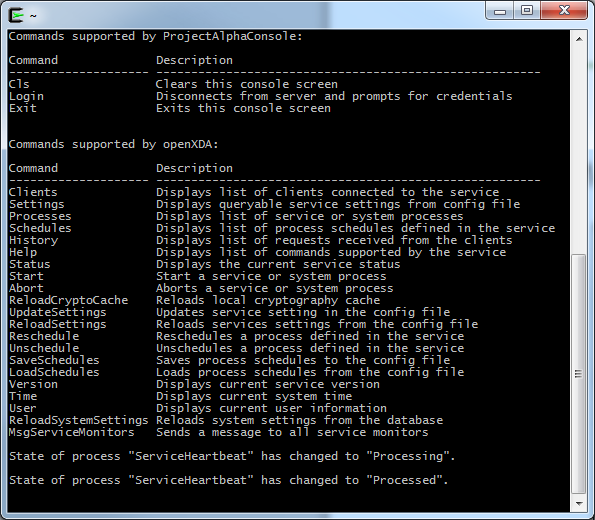 ConfigurationLoader
Manual configuration load
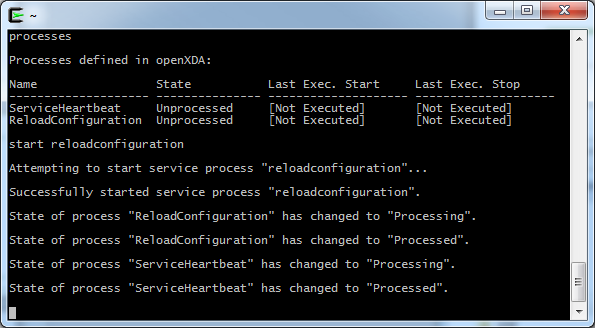 ConfigurationLoader
By default, openXDA automatically loads configuration once per day. This behavior can be modified via the remote system console. See the following link for details about the syntax for scheduling.
https://www.gridprotectionalliance.org/NightlyBuilds/GridSolutionsFramework/Help/html/T_GSF_Scheduling_Schedule.htm
ConfigurationLoader
Reschedule automatic configuration load to once per hour instead of once per day.
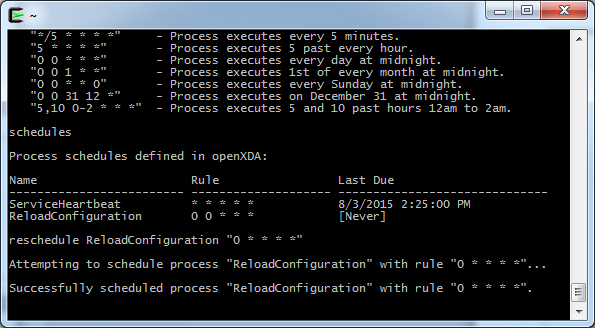 DataReader
The DataReader allows you to transform data from a file into a MeterDataSet that can be used by openXDA analytics.
DataReader
IDataReader interface
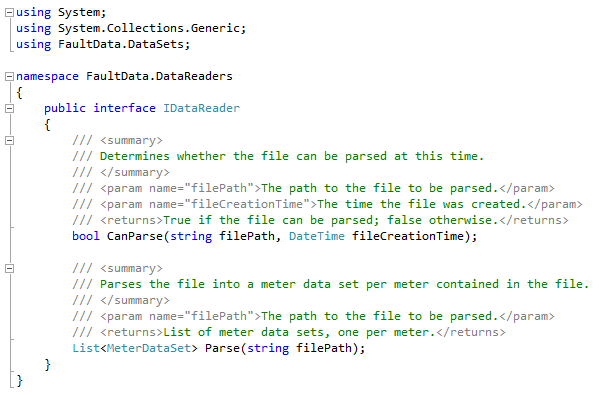 DataReader
Example COMTRADE file
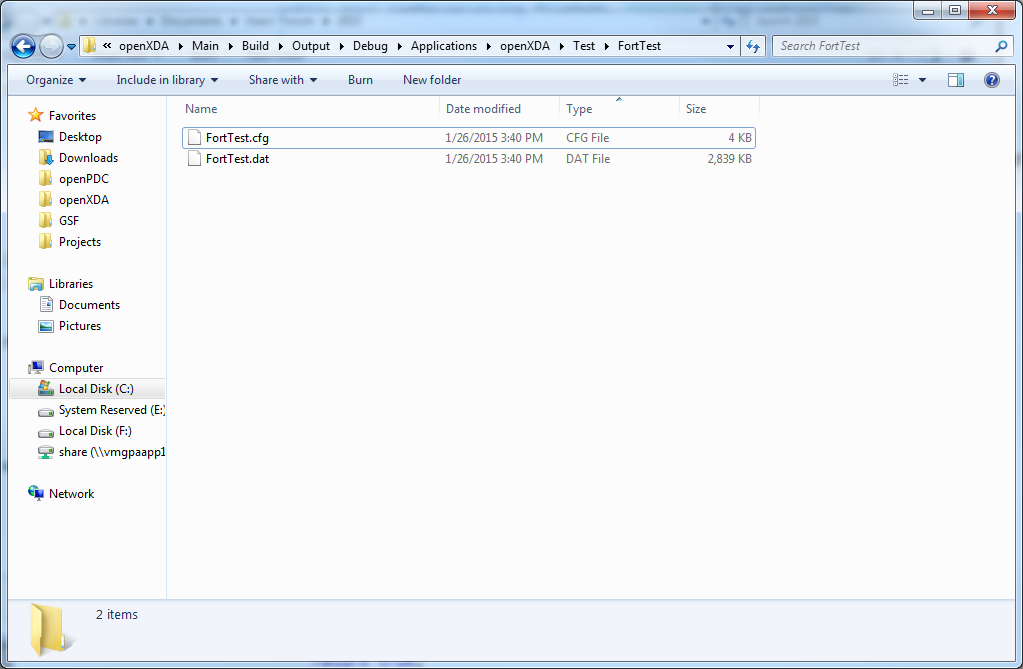 DataReader
CanParse() method (COMTRADEReader)
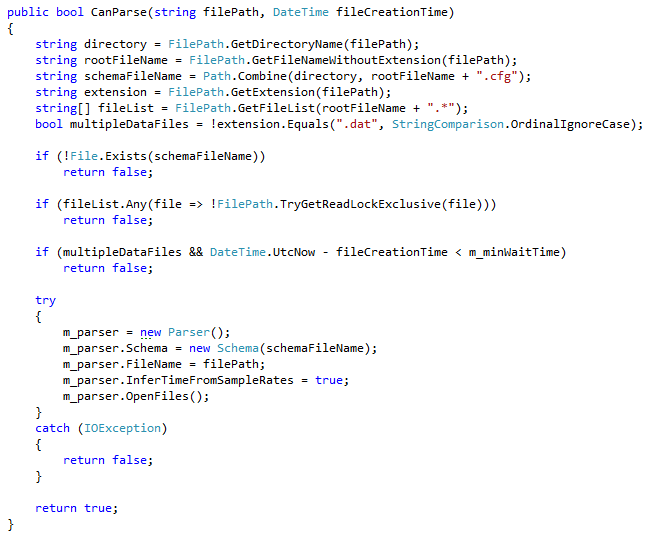 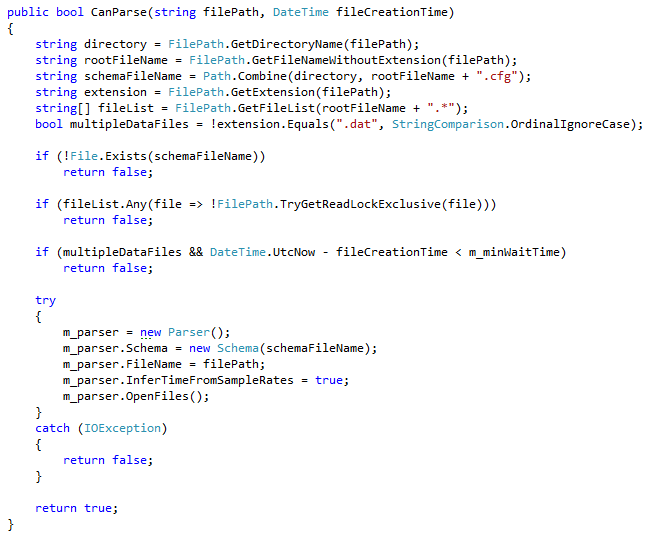 DataReader
Parse() method (COMTRADEReader)
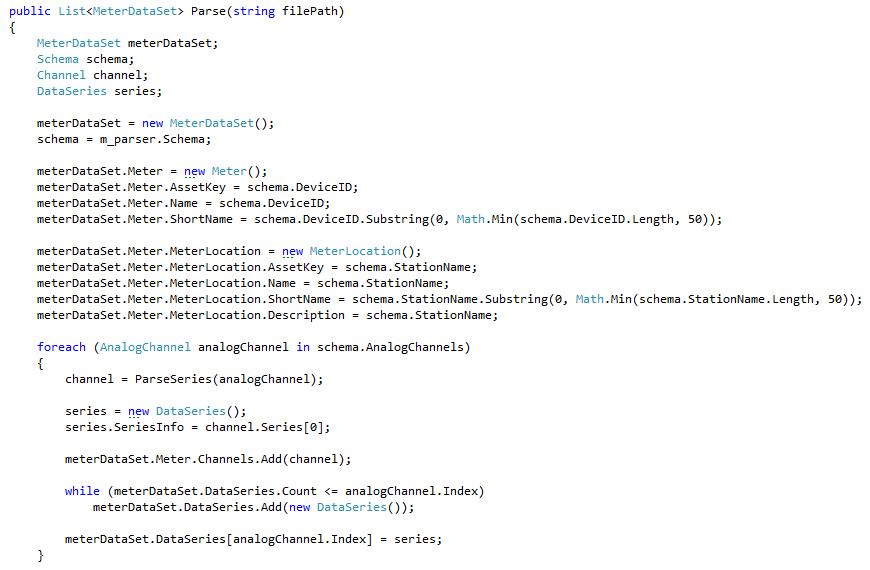 snip...
DataReader
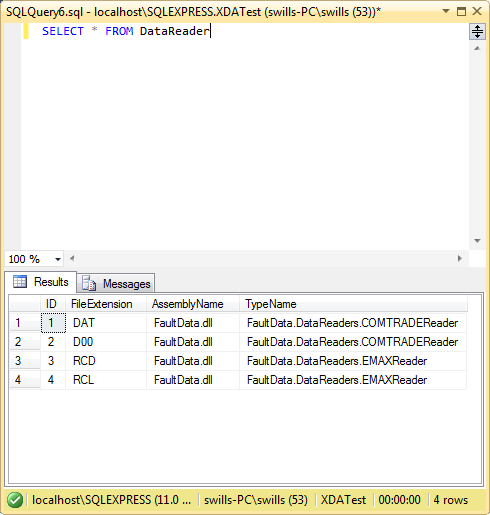 Highlight 3
Robust file watcher detects new files dropped by source devices as soon as they are available.
DataReader
FileExtension
DataReaders are created and invoked when the file watcher detects that a file has appeared on the file system. The type of the DataReader that is created is determined by the extension of the file that is detected by the file watcher.
DataOperation
The DataOperation allows you to…
Analyze data from a MeterDataSet to produce meaningful results.
Load the results of analysis into the database.
DataOperation
IDataOperation interface
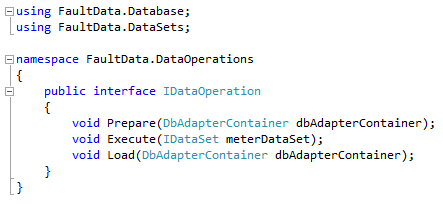 DataOperation
DataOperationBase
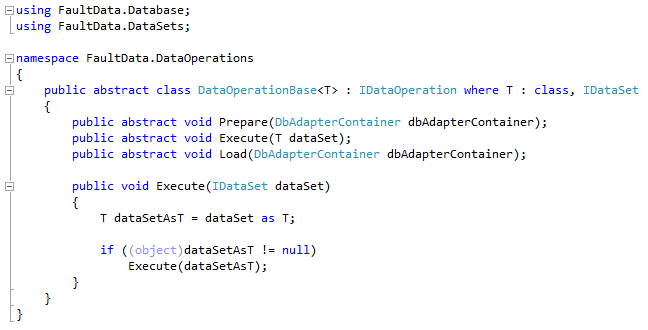 DataOperation
Prepare
Database work that needs to be done in preparation for the data operation to execute. An example would be validation of supporting database tables, such as the EventType table.
Executed outside of any database transactions so that locking of database objects can be kept to a minimum. Excessive database locking can reduce performance and increase the risk of deadlocks.
DataOperation
EventOperation prepares by loading event types into the EventType table, ensuring that all the necessary event types exist before executing the operation.
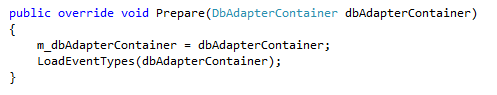 EventType table
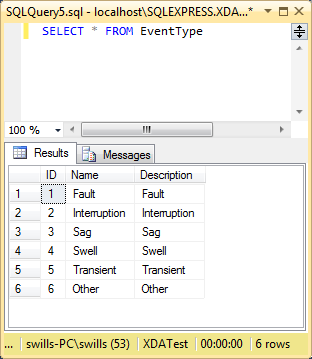 DataOperation
Execute
This is where data analysis is performed, transforming the input data into results that can be loaded into the database.
No database work is actually done here. Analysis is performed and results are stored in memory in preparation for the Load method.
DataOperation
In the EventOperation, Events are loaded into m_eventTable, an in-memory data table that models the Event table in the database.
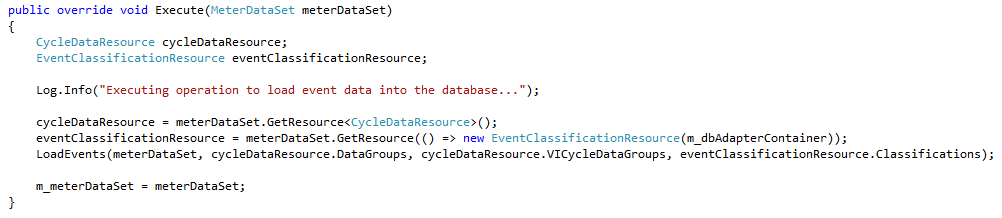 DataOperation
Load
Loads the results of analysis into the database.
This method is executed in a transaction that may or may not span multiple separate DataOperations. Keep work here to a minimum in order to reduce database locking.
DataOperation
EventOperation uses a BulkLoader object to load Event records from m_eventTable into the database.
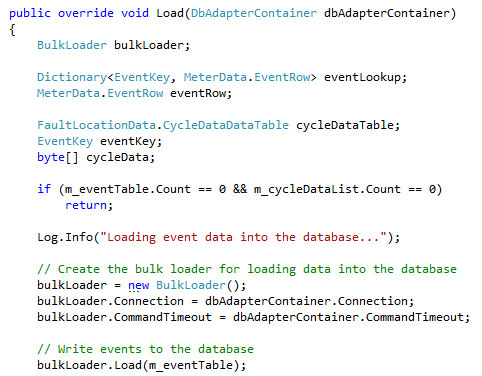 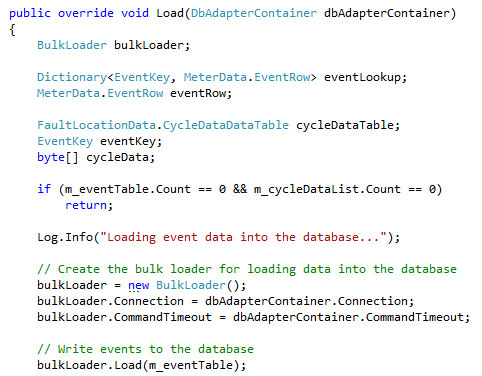 snip...
DataOperation
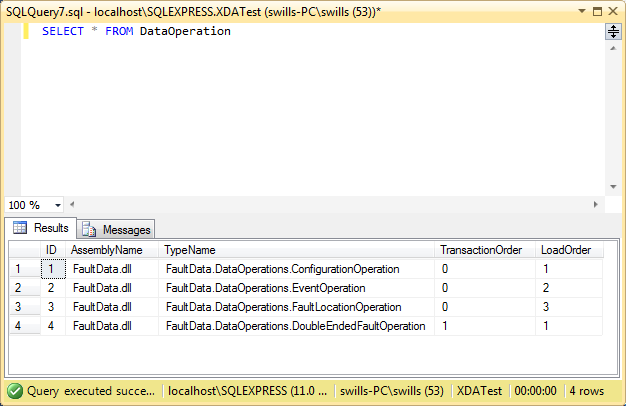 TransactionOrder
Determines the order in which groups of DataOperations will be executed.
DataOperations with the same transaction order will be executed as a group.
Each group of DataOperations shares a transaction with each other (Load method).
If one DataOperation in the group fails, all DataOperations fail!
LoadOrder
Determines the order in which DataOperations in the same group will be executed.
DataWriter
The DataWriter allows you to send the results of your analysis to external systems apart from openXDA.
DataWriter
IDataWriter interface
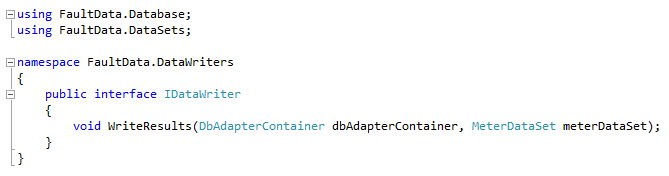 DataWriter
COMTRADEWriter
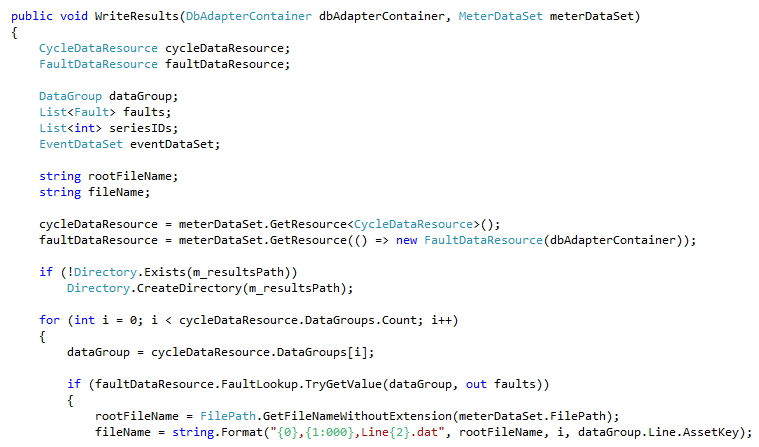 snip...
COMTRADE Output
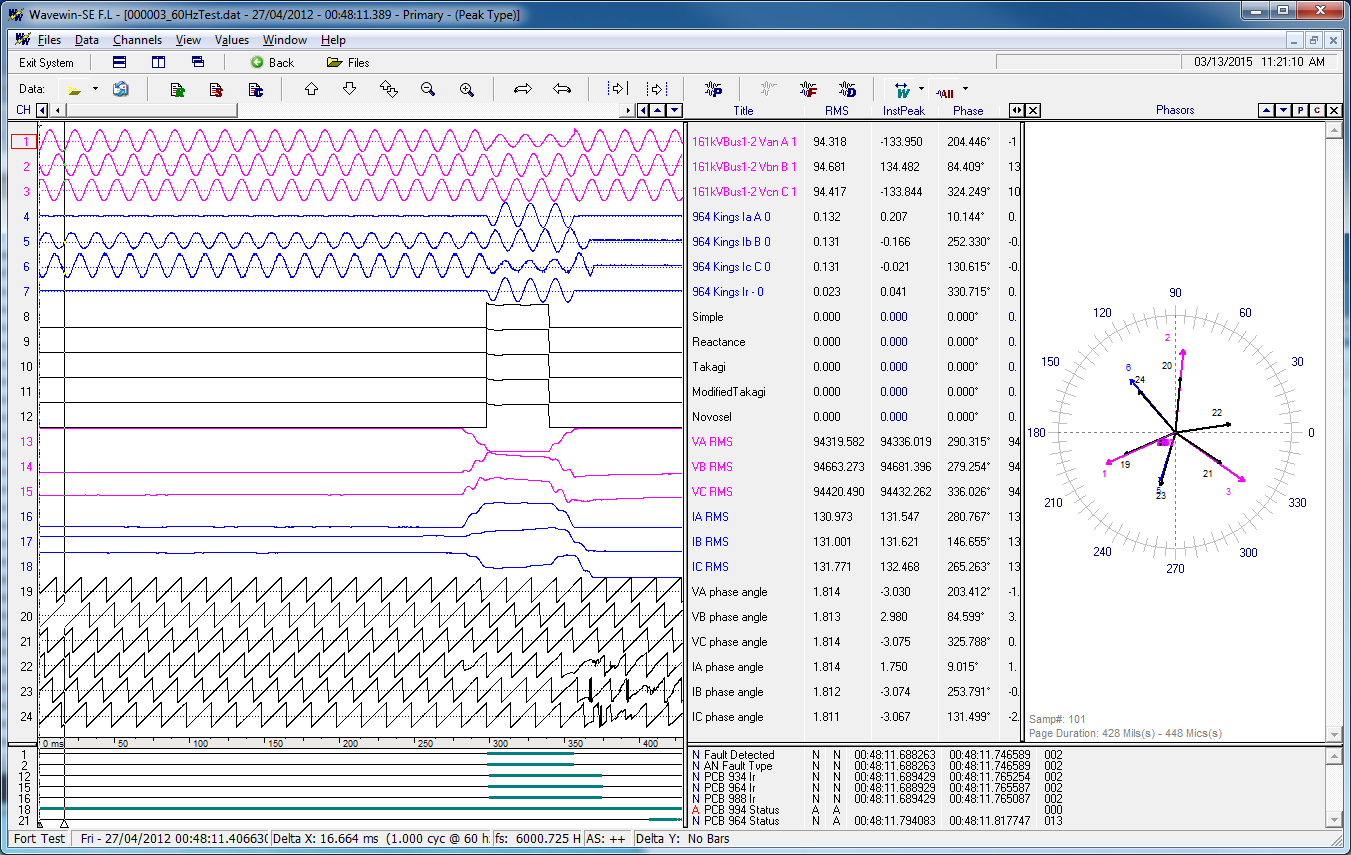 DataWriter
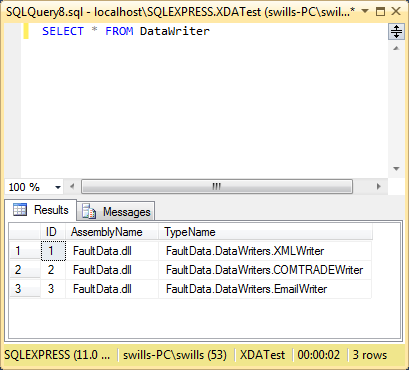 openXDA Outputs
DataOperation vs DataWriter?
DataOperation
Performs analysis
Analytic results saved in database
DataWriter
Automated notifications (e-mail, …)
File output consumable by other systems (COMTRADE, …)
…
DataResource
The DataResource allows you to share analytic results as well as analysis routines between DataOperations. Sharing analysis routines allows separate DataOperations to use the results of the analysis regardless of which DataOperations exist in the system.
DataResource
IDataResource interface
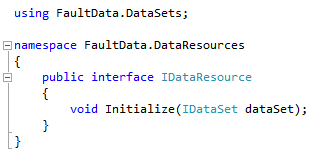 DataResourceBase
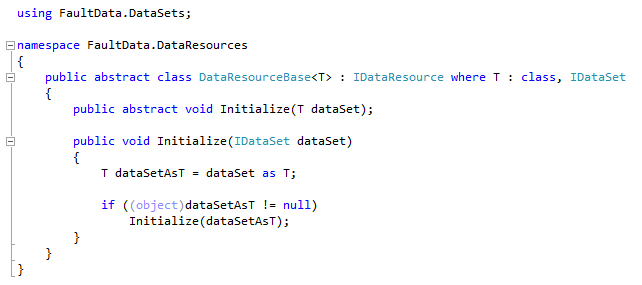 DataResource
How it works:
DataOperation calls meterDataSet.GetResource().
MeterDataSet creates an instance of the DataResource and calls IDataResource.Initialize().
MeterDataSet stores the DataResource in a lookup table by type so that subsequent calls to meterDataSet.GetResource() will not run the analysis again.
openXDA Data
Event Data
Time Domain
Event attributes
Event segments attributes
Waveform
Frequency Domain
Cycle data – Full-set of RMS and synchronous component values for each full cycle of data on the waveform
DataResource
CycleDataResource transforms the data from the frequency domain to the time domain. Any DataOperation can use the transformed data, and the analysis will only be performed once.
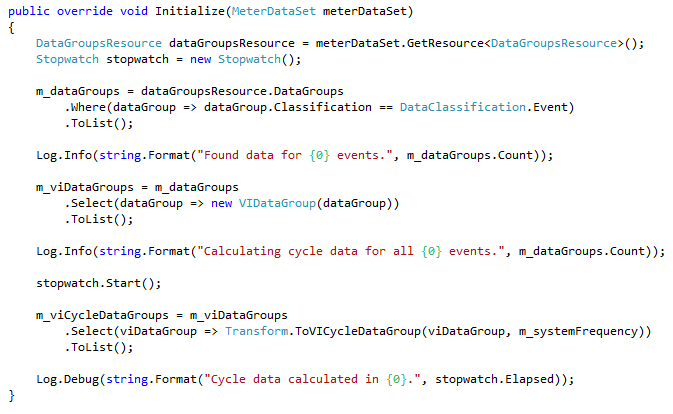 openXDA Data
Trending Data
Daily Values
Min, Max, Average
Hourly Values
Min, Max, Average
Full Resolution Values
Min, Max, Average
DataResource
The HourlySummaryOperation uses the TrendingDataSummaryResource to group minimum, maximum, and average values by time so that it can further group them by hour. The DailySummaryOperation does the same thing, but groups the trending data by day.
Highlight 4
A system settings and logging pattern makes it easy to create and configure new openXDA modules.
System Settings
System settings allow you to define settings in the database to configure your custom modules. System settings in openXDA are easy to use and can be changed at runtime.
System Settings
The Setting table contains simple name/value pairs.
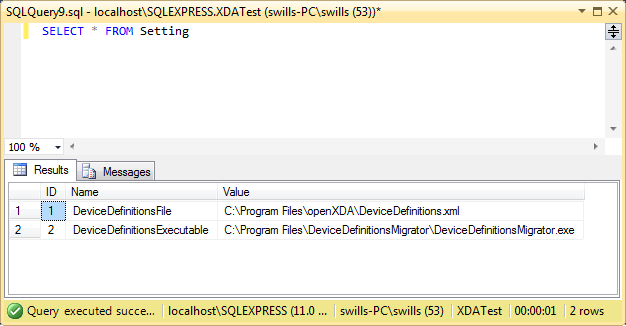 System Settings
DeviceDefinitionsLoader defines system settings via annotated properties.
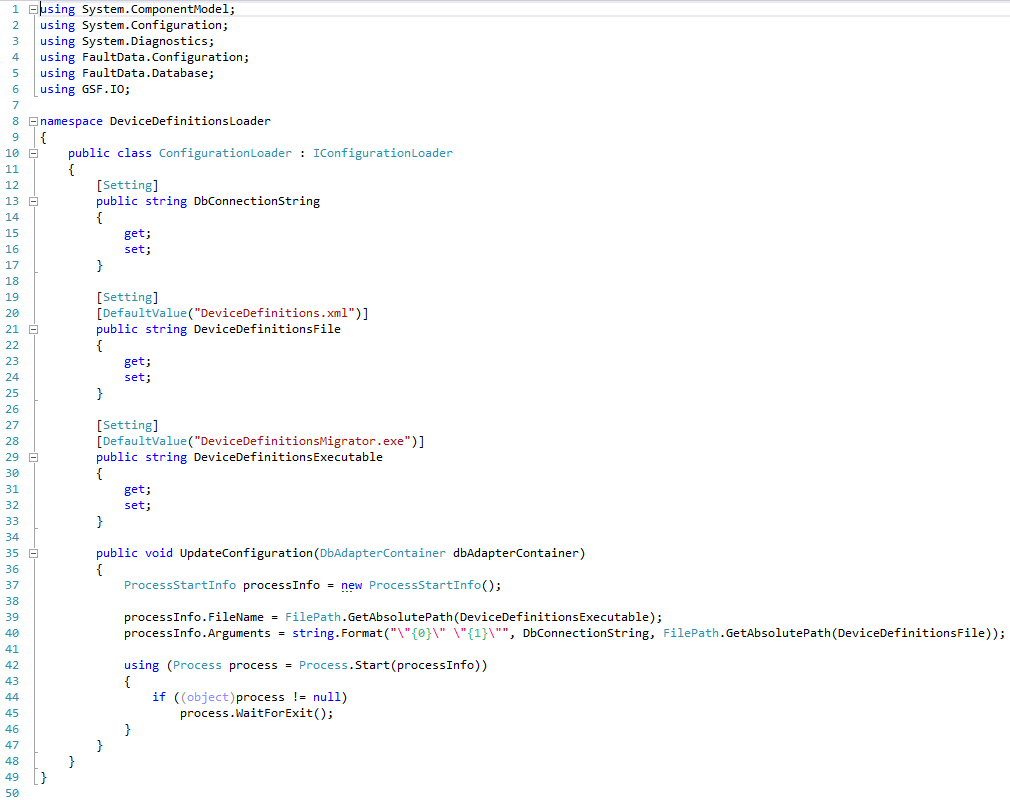 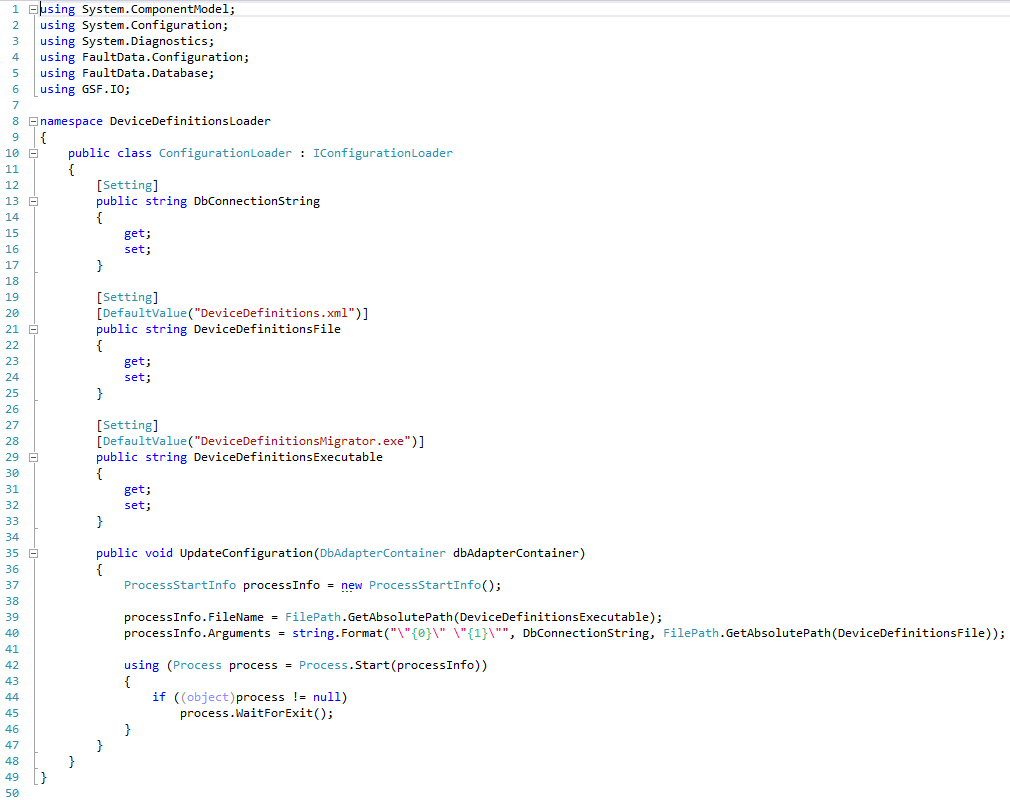 System Settings
And that’s it!
The properties defined by the DeviceDefinitionsLoader are automatically populated based on the names of the properties, the annotations, and the data in the Setting table. This approach works with all the following constructs.
ConfigurationLoader
DataReader
DataOperation
DataWriter
DataResource
System Settings
Categorized settings
Settings can be placed into categories for better organization. This can help to find settings via database queries, and it can also help to consolidate settings definitions in the source code.
System Settings
Setting names are prefixed by their categories, separated by a ‘.’
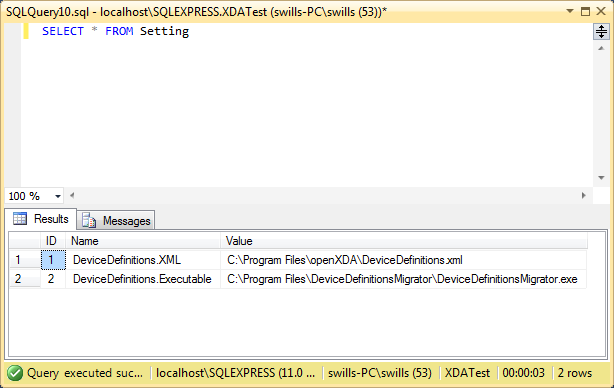 System Settings
Create a class that defines the settings category. Annotate the properties like you would with normal system settings.
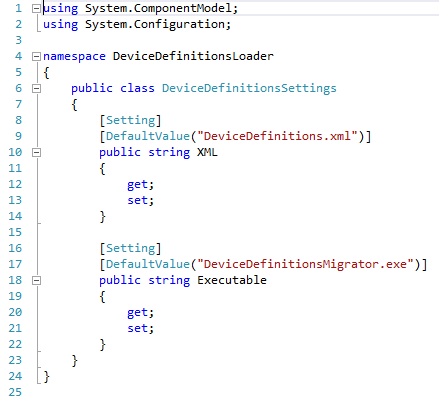 System Settings
Modify the configuration loader to annotate a property as a Category. Instantiate a member variable of the type that defines your settings category.
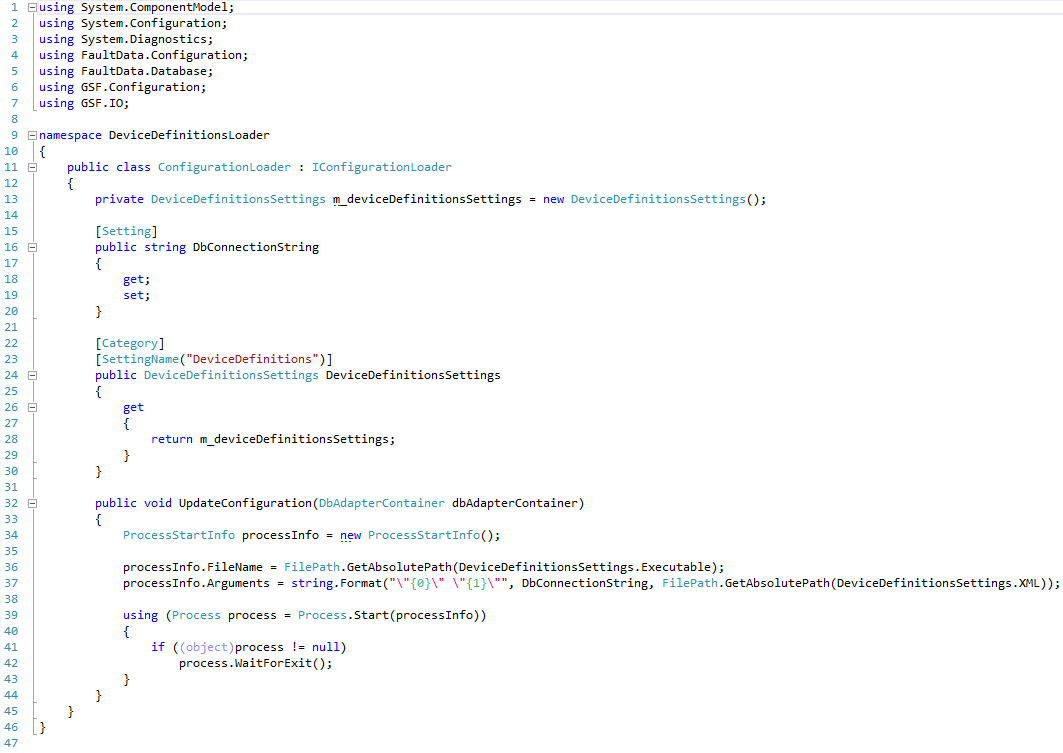 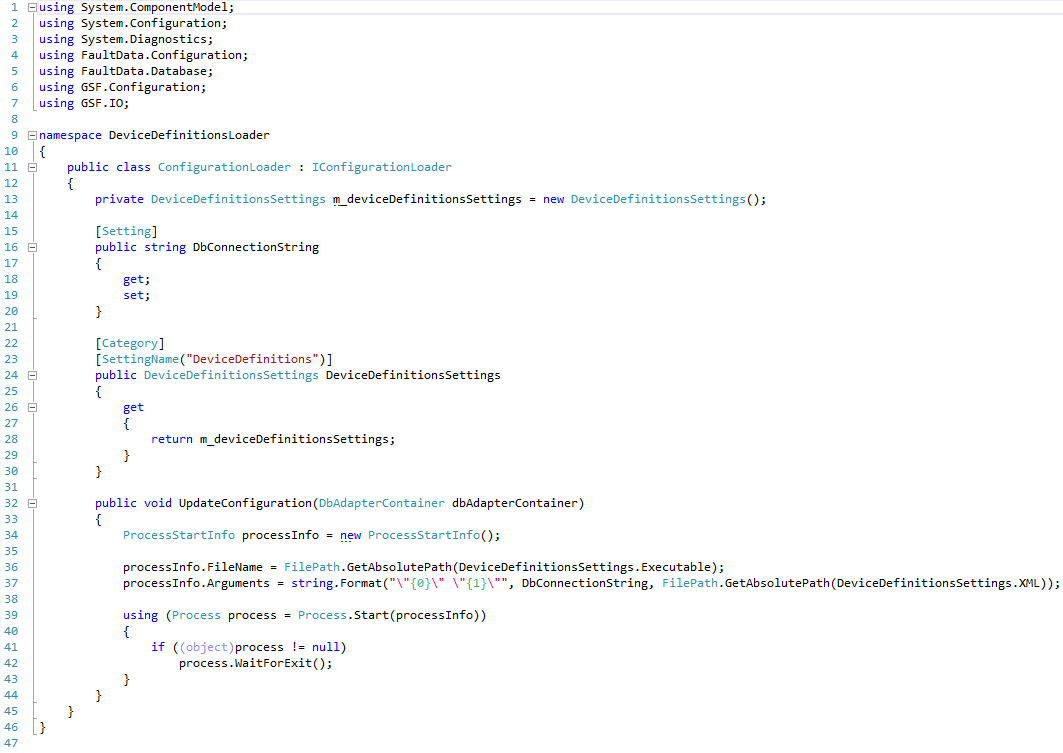 openXDA Logging
Logging allows you to provide messages back to the user for introspection into your modules’ activities.
openXDA uses log4net as its framework for generating log messages. Messages go straight to the remote system console as well as the various log files produced by openXDA.
openXDA Remote Admin Console
Real-time monitoring of status log
Interact with service through commands
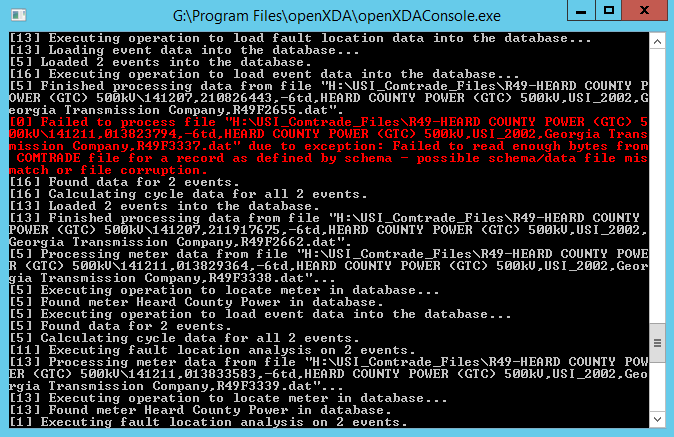 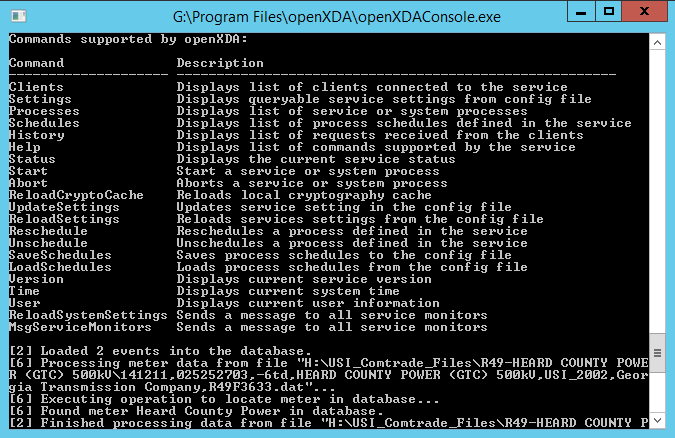 openXDA Logging
Text File-Based Logging
Status Log (key messages)
Error Log 
Assembly, class, method
Stack trace
Exception type and message
Debug Log – All status, most error and copious additional messages
openXDA Logging
Create an ILog object through which to log your messages, then call Log.Info() to log a message.
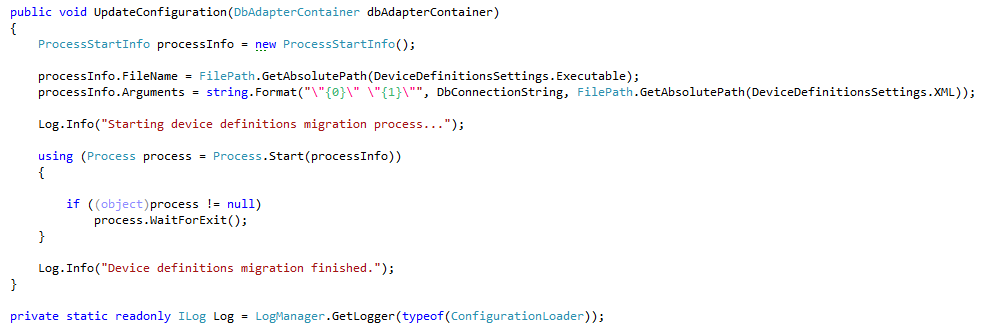 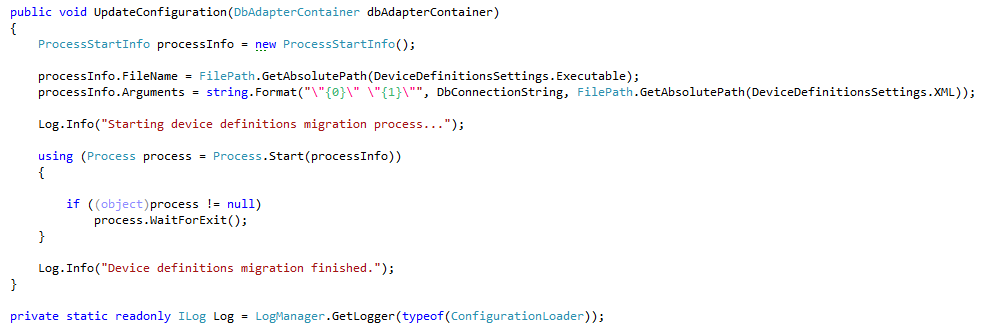 openXDA Logging
Remote system console
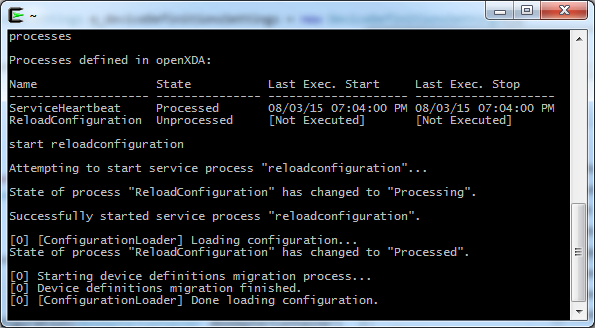 openXDA Logging
The status log logs the messages that are printed to the remote system console.
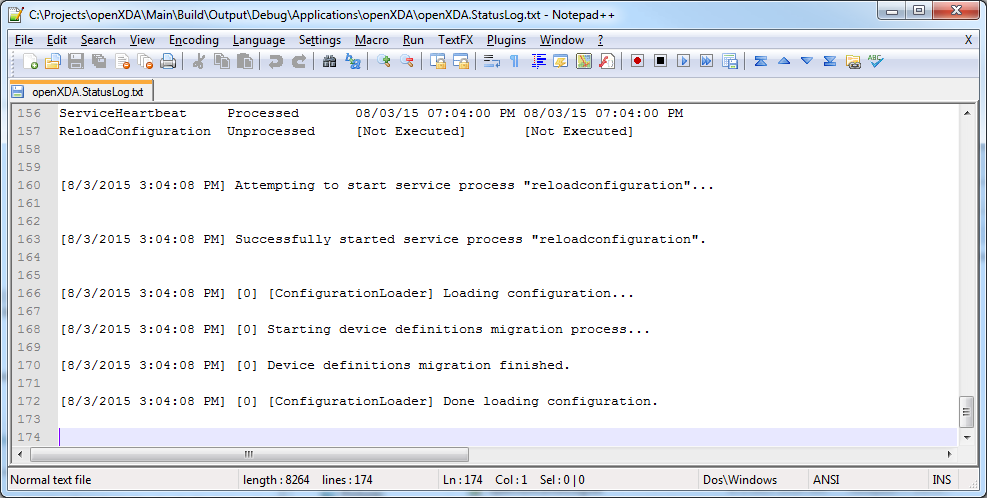 openXDA Logging
The debug log provides additional information about log messages as well as more verbose logging.
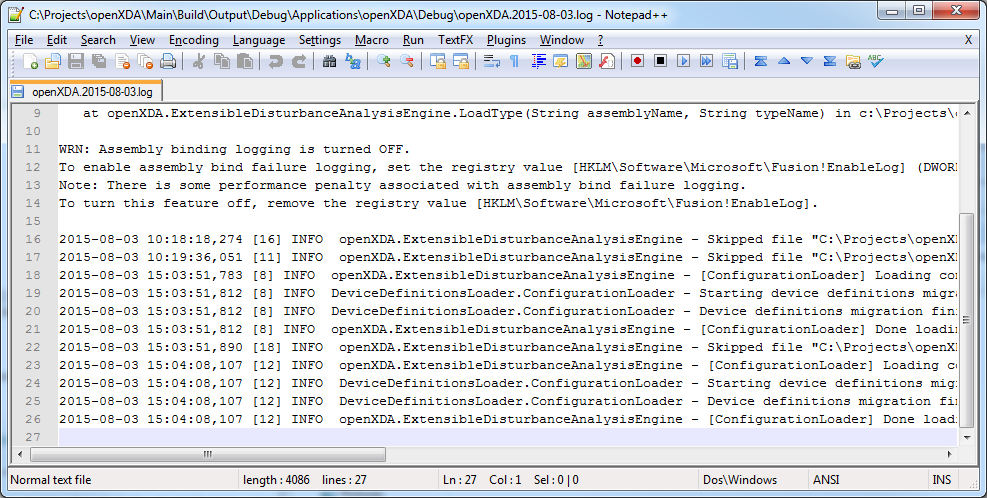 openXDA Logging
Log levels
log4net provides a number of log levels that can be used to log messages. Four levels are typically used by openXDA.
Log.Error() – Errors and exception handling
Log.Warn() – Warning messages
Log.Info() – Regular status messages
Log.Debug() – Debug messages
The remote system console displays different colors based on the log level.
Error = Red
Warning = Yellow
Status = White
Debug = Hidden
Debug messages only appear in the debug log.
Questions ??
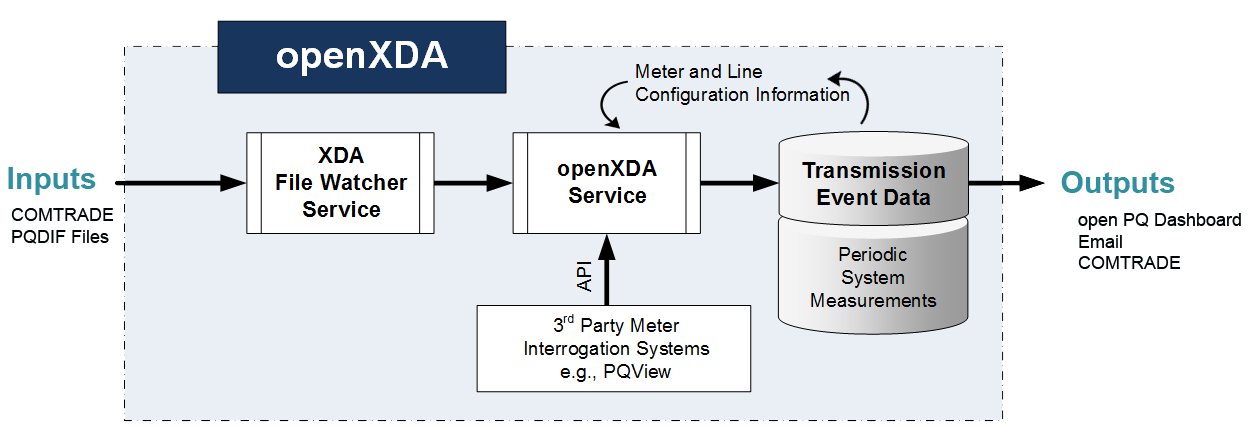